ABFRAGE NEUHEITEN KEY FACTS
Category Management – 2024
Launchpriorisierung im Kalenderjahr
Penhaligon's AlUla Eau de Parfum
Prio 1
Prio 3
Prio 2
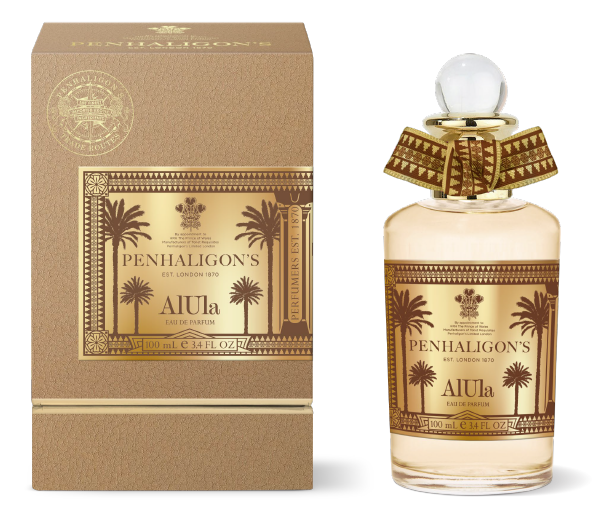 x
Marketing / Kommunikation
Markenkommunikation
Kommunikationszeitraum / MediaDetails: Was? Wann? Wo?: Mediapläne anbei
März - April
Digital
TV
x
Social Media
ADTV
x
Print
Influencer / Spokesperson
x
x
Funk
Andere
OOH
YBPN
Key Benefits der Neuheit und/oder Duftnoten:

warm - Weihrauch
samtig - Pflaume
süßlich - Vanille
xx.xx.- xx.xx.xxxx
BA-Promotion
Mediapromotion ohne Mailing
BA-Promotion mit Mailing
BA Premium Mailing
Pieper Marketing Mix
CRM
POS
Digital
Mailing
16.02.2024
1,5 ML Samples10 ML GWP Halfeti
Promotionfläche
Schaufensterdekorationen
Letzter Bestelltermin
GWP / Luxustestmuster
Andere onsite Tools
Indoor Tools(Zweitplatzierung, T-Gondel, POS-Säule, power table, u.ä.)
Beauty Booklet
26.02.2024
Print
Liefertermin
Newsletter
Pieper-Prospekt
Social Media
04.03.2024
OCD (on counter date)
Tester
Ja
Nein
Beauty-talk
x
Seite 2
MEDIAPLAN
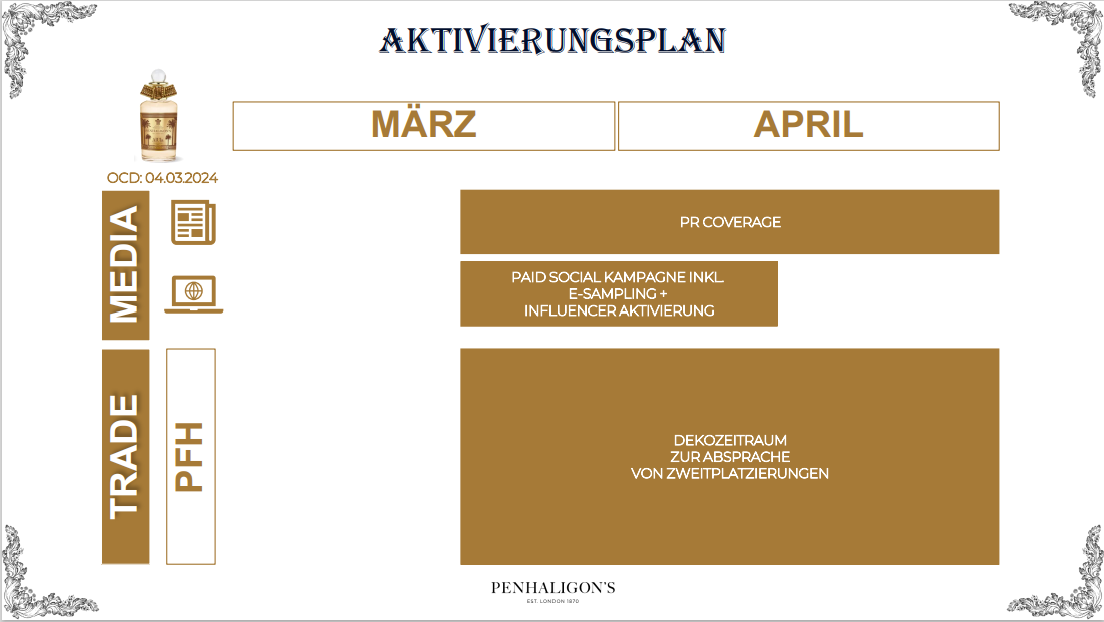 Seite 3